Кадастровое деление территории
ПМ 04. Информационные системы обеспечения градостроительной деятельности
МДК 04.02 Тема 4.7 «Государственный земельный кадастр»
Преподаватель Кудрявцева Наталья Игоревна
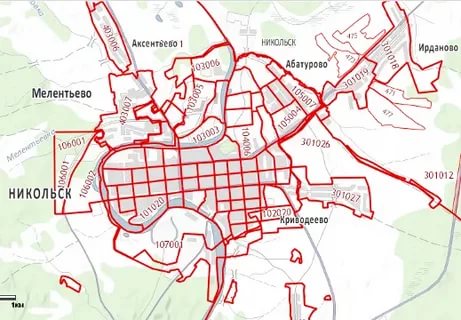 Одним из основных направлений управления земельными ресурсами является кадастровое деление территории РФ. Порядок кадастрового деления территории и присвоения соответствующих номеров земельным участкам устанавливает Правительство Российской Федерации.
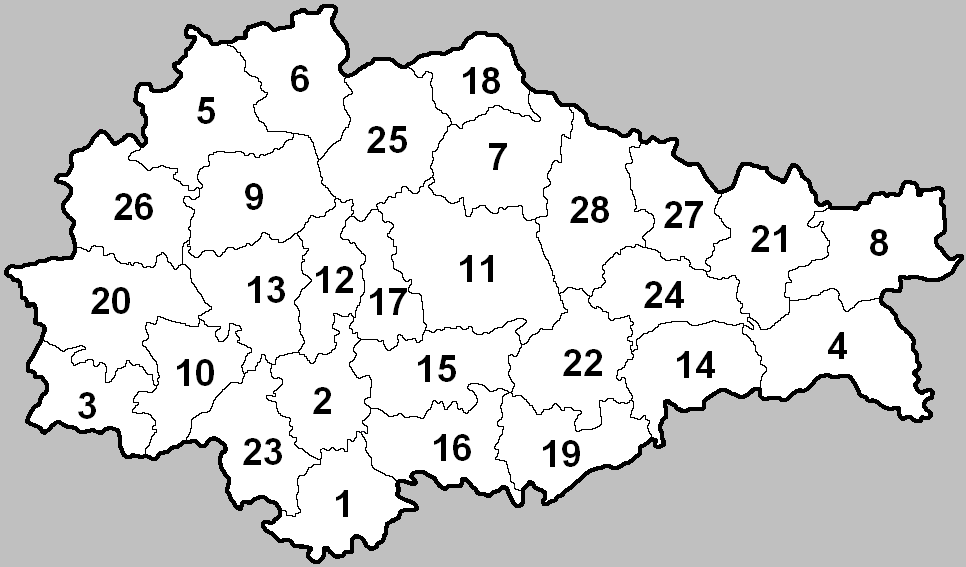 Существуют три основных типа кадастров:
- правовой – запись прав на объекты недвижимости;
- фискальный – запись стоимости объектов недвижимости и информации, необходимой для налогообложения;
- многоцелевой – объединение правовой и фискальной систем с информацией по планированию и землепользованию (в России это называется геоинформационной системой (ГИС) города, района).
Регистрационная подсистема земельного кадастра
– регистрационный кадастр (РК) – формировалась для гарантирования прав землепользователей и является необходимым условием создания рынка недвижимости и любых инвестиций.
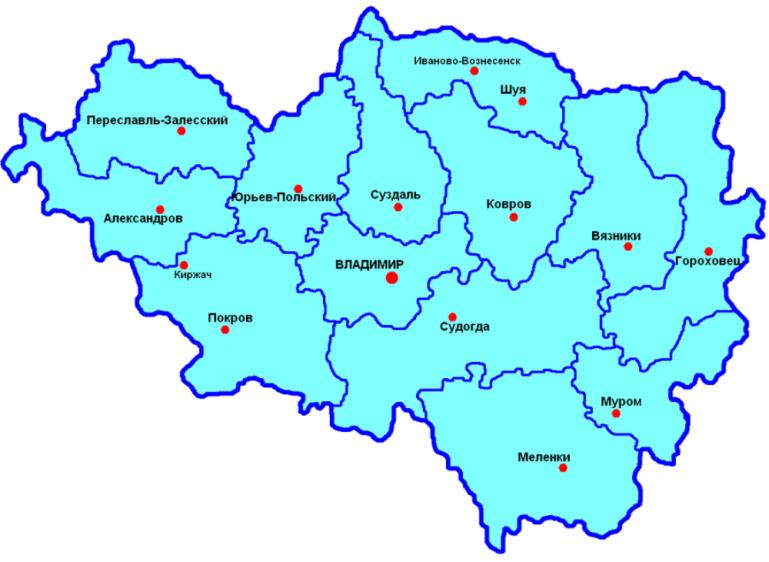 Фискальная подсистема земельного кадастра
– фискальный кадастр, (ФК) – ведает земельными налогами, арендной платой, денежными поступлениями от всех операций с землей. ФК включает прогноз, начисление и контроль поступления от арендных платежей и земельного налога. 
Одна из задач ФК – определение базы налогообложения.
Кадастровое дело
– система управления территориями с учетом их обустройства, с обязательным отображением в регистрационных источниках информации органов государственной власти экономической деятельности на земельном участке.
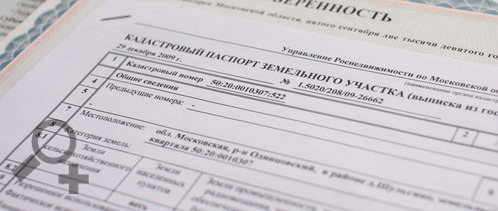 Документы, содержащиеся в кадастровом деле, являются основанием для внесения сведений о земельном участке в Единый государственный реестр земель. Кадастровое дело состоит из регистров титулов, топогеодезического, экономического, сервитутов и имущества. Государство гарантирует права на объект недвижимости, который становится товаром только после государственной регистрации в одном из кадастров или реестров недвижимости. Договор аренды земельного участка заключается на основе кадастрового дела.
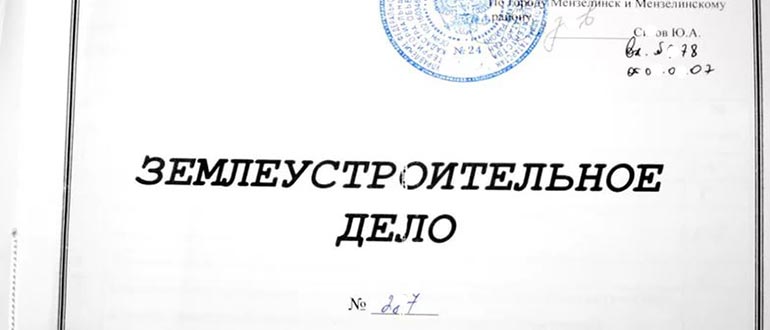 Государственный кадастровый учет земельных участков
– описание и индивидуализация в Едином государственном реестре земельных участков, в результате чего каждый участок получает характеристики, которые позволяют однозначно выделить его из других земельных участков и осуществить его качественную и экономическую оценки. Государственный кадастровый учет земельных участков сопровождается присвоением каждому земельному участку кадастрового номера.
Зачем нужен кадастровый номер?
Кадастровый номер необходим для кодировки объекта недвижимости; увязки земельного участка и находящихся на нем объектов недвижимости; увязки объектов недвижимости с определенной территорией, экономической зоной, административным районированием; увязки графической и семантической информации в базе данных
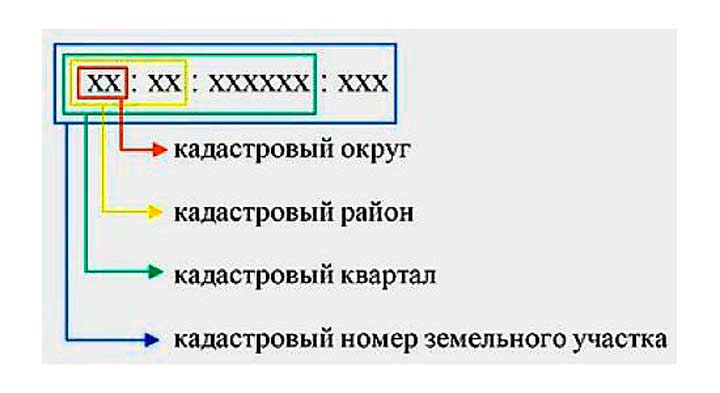 Структура кадастрового номера земельного участка
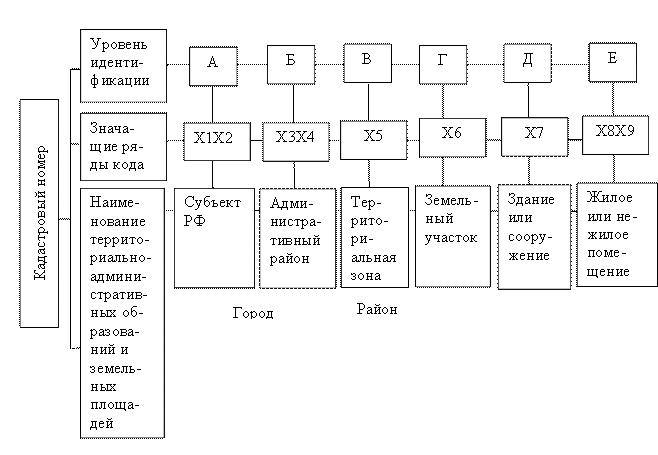 Структура кадастрового номера земельного участка
где А – номер субъекта РФ, определяемый Комитетом РФ по земельным ресурсам и землеустройству;
 Б – номер административно-территориального образования, входящего в состав субъекта РФ, определяемый органом исполнительной власти данного субъекта; 
В – номер зоны (микрорайона, квартала, иной учетной единицы), утвержденный органом местного самоуправления;
 Г – номер земельного участка, присваиваемый исходя из существующего порядка учета земельных участков;
 Д – номер здания или сооружения, определяемый в соответствии с порядком их учета;
 Е – номер жилого или нежилого помещения, присваиваемый в соответствии с существующим порядком их учета; ¸
 – разделитель составных частей кадастрового номера.
В 2004 г. в Российской Федерации было создано Федеральное агентство кадастра объектов недвижимости, осуществляющее:
государственную кадастровую оценку земель и представление ее результатов в соответствии с законодательством Российской Федерации;
ведение государственного земельного кадастра, государственного градостроительного кадастра и государственного фонда данных, полученных в результате проведения землеустройства;
 государственный мониторинг земель в Российской Федерации, в том числе с использованием автоматизированной информационной системы;
 ведение государственного технического учета объектов градостроительной деятельности;
 создание и ведение государственного кадастра объектов недвижимости;
утверждение заключений экспертных комиссий при проведении экспертизы землеустроительной документации;
предоставление заинтересованным лицам сведений из государственного земельного кадастра и сведений об объектах градостроительной деятельности;
государственный земельный контроль;
 утверждение карт (планов) и материалов межевания объектов землеустройства.
Сроки?
Срок постановки земельного участка на государственный кадастровый учет, а также предоставления сведений из государственного земельного кадастра составляет один месяц.
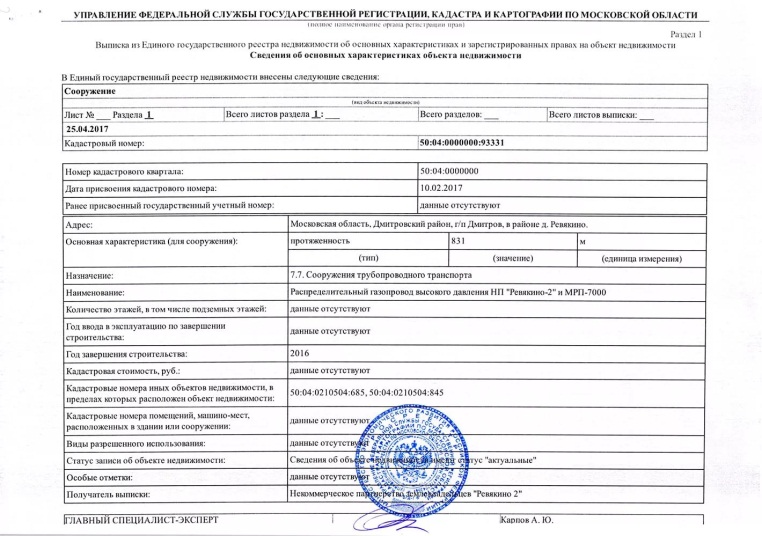 Домашнее задание
     Выполнить конспект. Выучить общие понятия.
     Выполненную работу отправить в Сообщество в ВК «Градостроительство».

Практическое занятие

   На примере схемы расположения кадастровых районов Белгородского кадастрового округа (см. след. Слайд) составить схему расположения района по  собственному месту жительства.

    Выполненную работу отправить в Сообщество в ВК «Градостроительство».
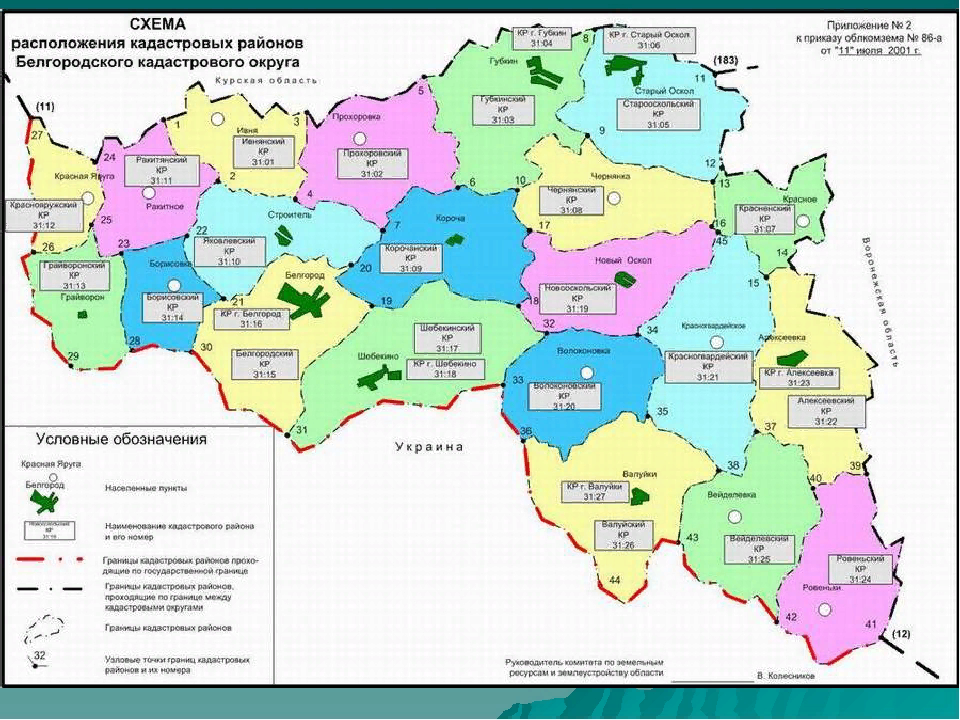